Engineer Talent Management 
Across USFK
Korea ENG Authorizations
11 x EN MAJ positions
12 x EN CPT Positions
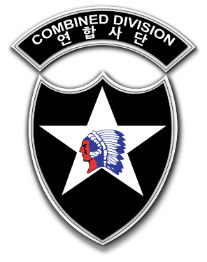 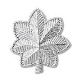 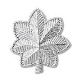 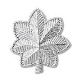 DIVENG OIC
1 x BN CDR
2 x Staff Positions
HHBN, 2ID
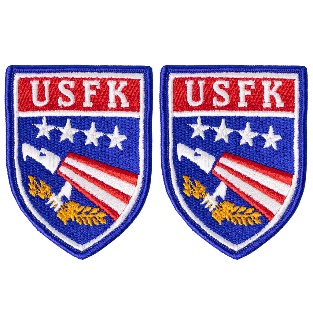 4 x Division Staff Positions (3 x DIVENG, 1 x C5)
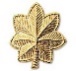 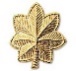 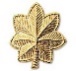 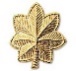 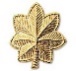 2 x KD Positions
2 x KD  (O1A)
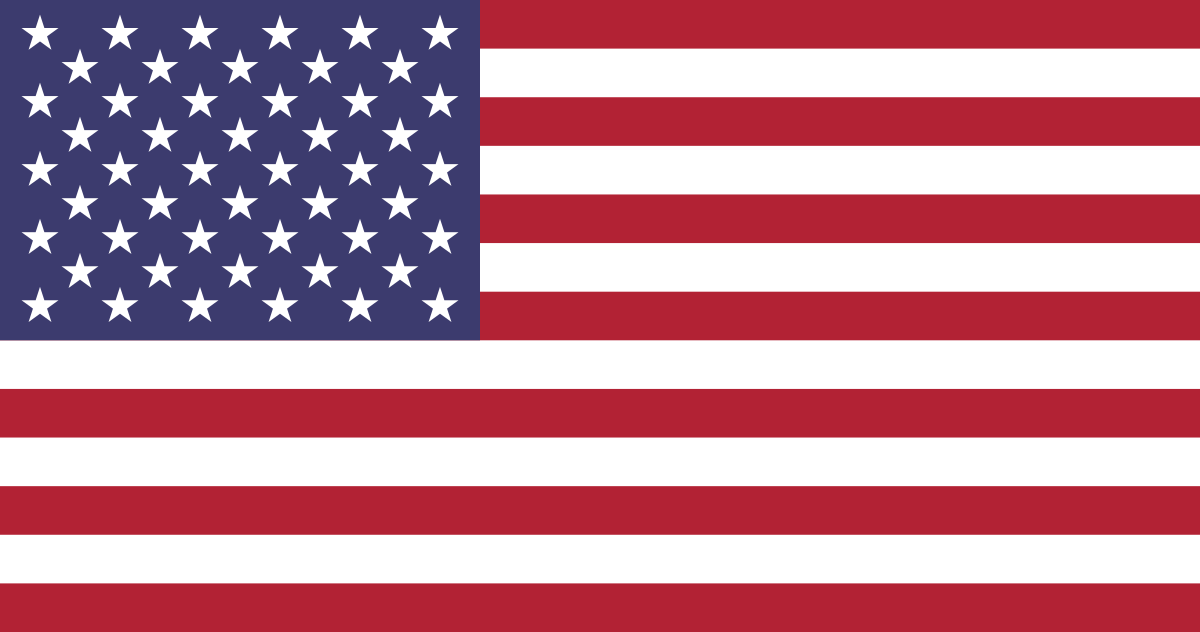 1 x Staff Position
Targeted Talent
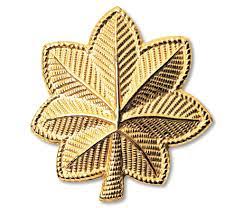 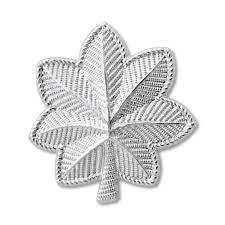 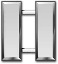 1 x Staff Positions
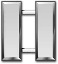 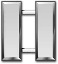 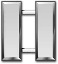 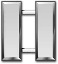 2 x Staff Positions (+ 1-2 O1A slots)
5  x CO CMD Positions
4 x BN/BDE Staff Positions
1 x Staff Positions
2  x CO CMD (O1A)
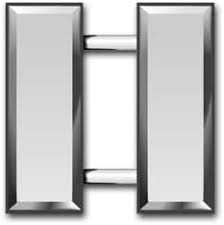 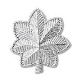 2 x Broadening Positions
5 x Broadening Position (including 19ESC ENG)
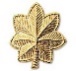 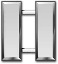 3 x Broadening Positions
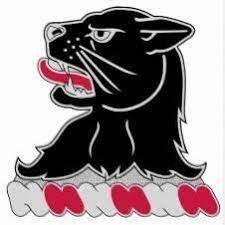 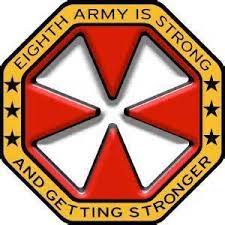 DSB BDE S3 (O1A)
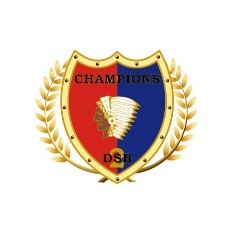 Additional information
ENG Majors currently serving in KD billets at HHBN, 8A; HHBN, 2ID, 2ID DSB S3, and 11th EN BN
ENG Captains currently commanding companies in 11th EN BN as well as HHBN, 2ID
Incoming 2ID C5 is an EN LTC
ENG KD Billets
DSB CDR selects ENG MAJs for 11E and potentially DSB S3